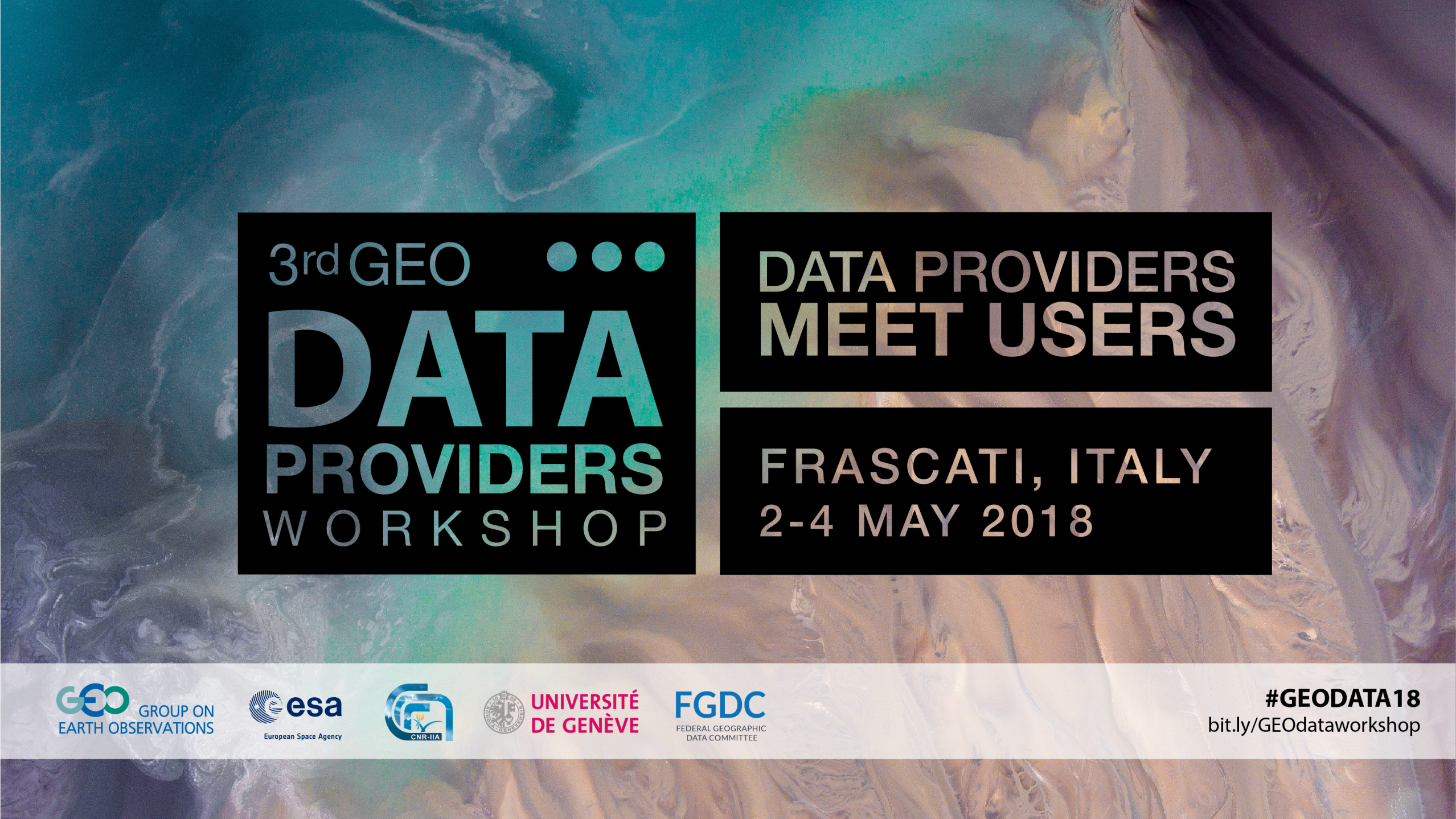 Disasters CDS and Pilot initiative
Marie-Francoise Voidrot ,  Europe Director, Innovation Program 
Open Geospatial Consortium
OGC work on disasters
Emergency & Disaster Management DWG
Strengthening Disaster Risk Reduction Across the Americas Summit - Simulated Exercise 2017
Testbed 13 (and many other Testbeds)
Disasters Concept Development Study
Phase one : OGC Concept Development Study (CDS)
Sponsored by the Federal Geographic Data Committee and the US Geological Survey
Other Sponsors are being sought and coming on line for the Pilot
Bring together key stakeholders across the natural hazards disaster communities
Assess the status of data exchange technologies
Lay the groundwork  for future pilots

Assess the current state of SDI components for the use of disasters. 
Document data exchange technologies, develop an inventory of available geospatial Web services across different types of disasters, define the core components of a SDI architecture
Define use-cases and scenarios for future disaster pilot(s) as part of phase two.  
The request for information (RFI) is part of phase one, used to gather the knowledge from disasters stakeholders and contributors.
Phase two : Pilot(s) to support future SDI enhancements
Will be an OGC initiative with active involvement by several OGC member organizations. 
Goal of Phase 2 is to articulate the value of interoperability and to demonstrate the benefits of standards through pilot(s) and demonstrations. 
Done by piloting a recommended SDI architecture to support Disasters and developing demonstrations. 

Gathering requirements on different portions of a common SDI architecture to support disasters.
Explaining an SDI architecture concept, technology and its application to support disaster stakeholders.
Making more data available.
Analyzing consistent and long term retainability practices for disasters related material.
Complementing it with clients, tools, and applications that allow efficient use of disasters SDI data, processing resources and long term storage capabilities.
SCHEDULE
2018
January: 		ESIP meeting -  Luis Bermudez
February: 	Interview Disaster people - USGS - Feb 5 - 9
				Release RFI 28 February 2018
March:		Attentional interviews
				Attend OGC TC in France - Brief on Disasters CDS
				Respond RFI 30 April 2018
April:		ENGAGE other Groups!
				Workshops preparation
May:		ENGAGE other Groups!
				Engage specifically with Respondents of RFI
				17-18 May : 1st workshop at NASA Ames- Mountain View
June:		ENGAGE other Groups!
				2nd workshop – Tentative - Washington
July : 		3rd workshop – Europe TBD
				Write Engineering Report (Draft)
Aug.:		Write Engineering Report (Final)
Sept.:		RFQ for Disasters RFQ (Final for Sponsors review)

2019 and following years : Hands on Pilots
section title / slide title
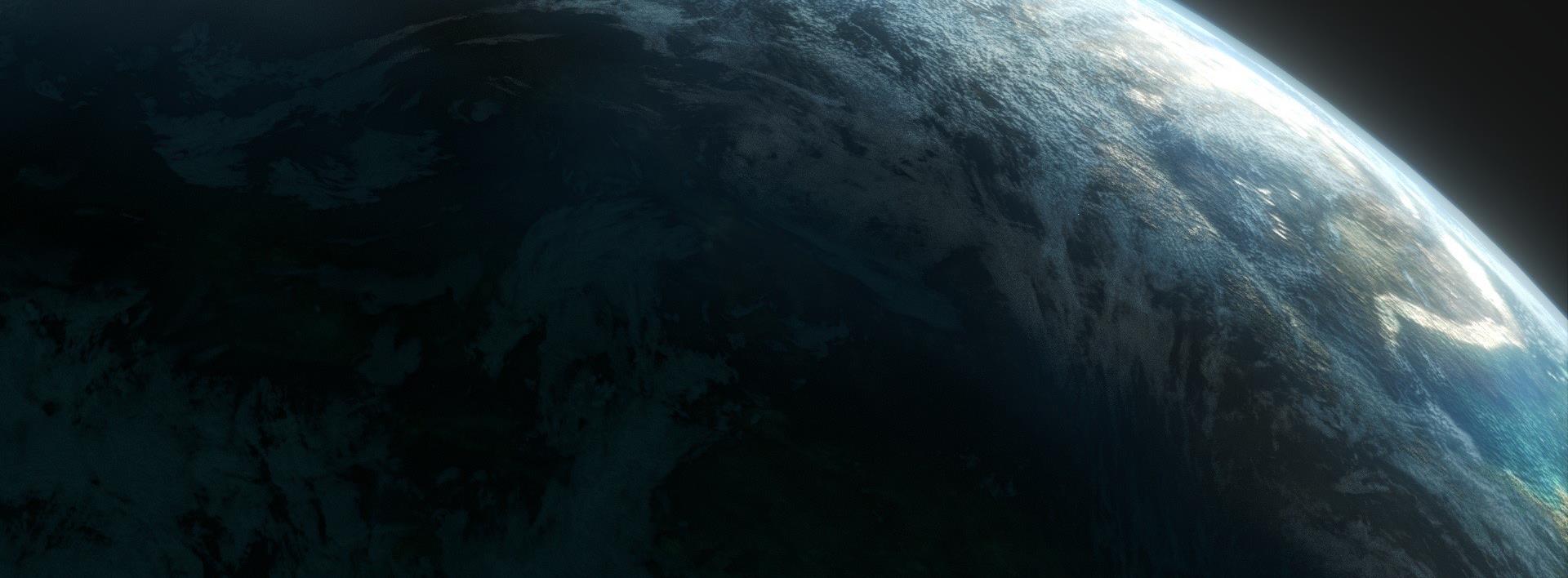 Link to project at OGC: http://www.opengeospatial.org/projects/initiatives/disasterscds

For more information about how to participate please contact:
Terry Idol:  TIdol@opengeospatial.org
Marie-Francoise Voidrot:   mvoidrot@opengeospatial.org
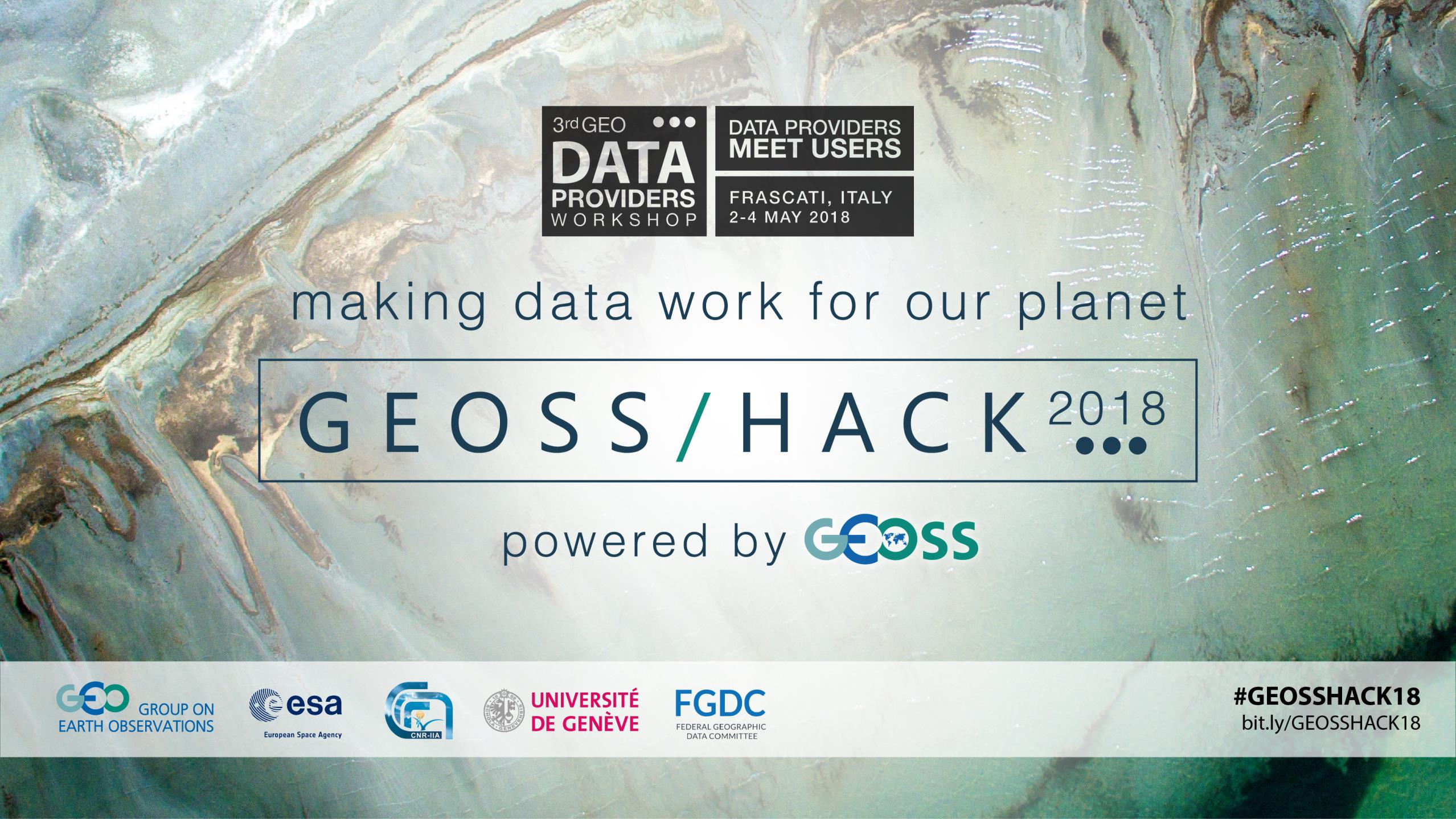 Thank you
mvoidrot@opengeospatial.org / www.opengeospatial.org / @twitt_mfv